KINEMATICS & DYNAMICS OF MACHINES (KDM)
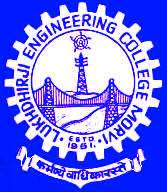 L. E. College, Morbi-2
Industrial Engineering Department

Chapter-01– Introduction of Mechanisms and Machines
Prepared by Prof. Divyesh B. Patel
Mechanical Engg. Dept
LE. College, Morbi
+919925282644
divyesh21dragon@gmail.com
Classification of Kinematic Pairs(According to the type of relative motion between the elements)
Sliding a pair: When two links have a sliding motion relative to another; the kinematic pair is known as sliding pair.
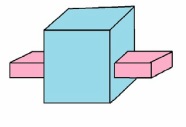 Turning pair: When one link is revolve or turn with respect to the axis of first link, the kinematic pair formed by two links is known as turning pair.
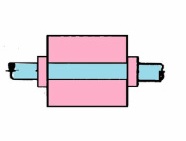 Spherical pair: When one link in the form of sphere turns inside a fixed link, it is a spherical pair.
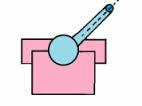 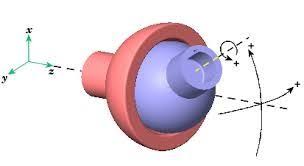 Rolling pair: When the links of a pair have a rolling motion relative to each other, they form a rolling pair.
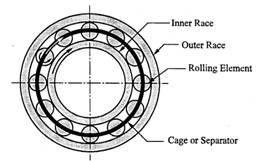 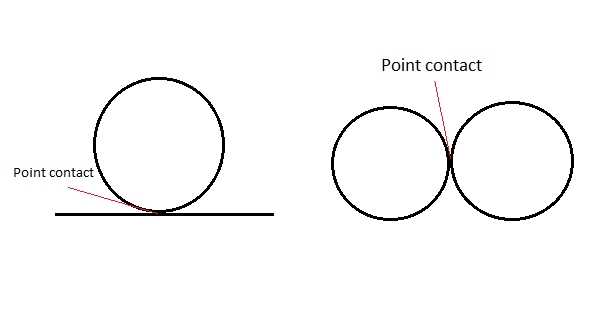 Screw pair: If two mating links have a turning as well as sliding motion between them, they form a screw pair.
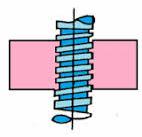 Type of Kinematic Pair (According to Contact)
Lower Pair
When the two elements of a pairs have a surface contact when relative motion takes place and the surface of one element slides over the surface of the other, the pair formed is known as lower pair. sliding pair, turning pair and screw pair form lower pairs
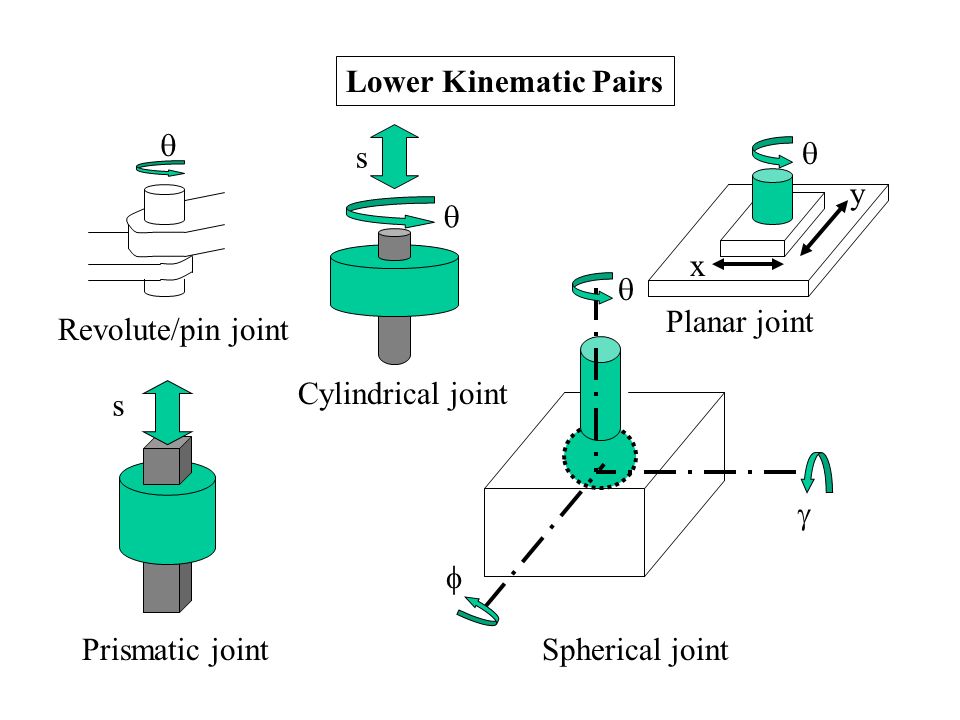 Type of Kinematic Pair (According to Contact)
Higher Pair:

         When a pair has a point or line contact between the links, it is known as     a higher pair. Example: Wheel rolling on a surface, Cam and Follower pair etc.
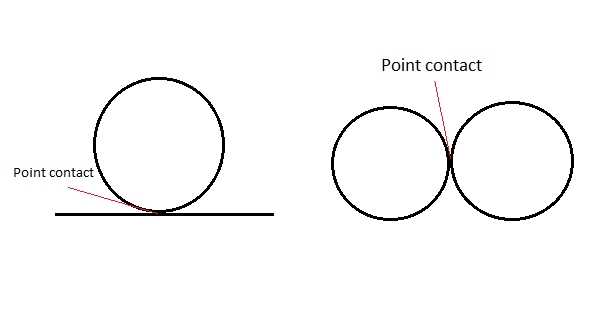 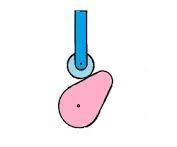 Type of Kinematic Pair (According to Contact)
Wrapping pair:
         A wrapping/lower pair is a constraint that comprises belts, chains, and such other devices. A belt-driven pulley is an example of this pair. In this type of which is very similar to the higher pair(which is having point or line contact), but having multiple point contact.
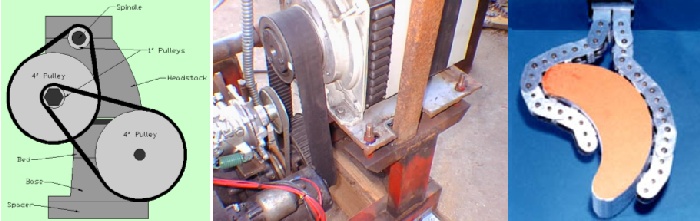 Type of Kinematic Pair (According to Closure)
Self closed pair. When the two elements of a pair are connected together mechanically in such a way that only required kind of relative motion occurs, it is then known as self closed pair. The lower pairs are self closed pair.
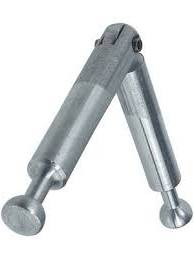 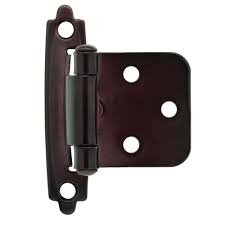 Type of Kinematic Pair (According to Closure)
Force - closed pair. When the two elements of a pair are not connected mechanically but are kept in contact by the action of external forces, the pair is said to be a force-closed pair. The cam and follower is an example of force closed pair, as it is kept in contact by the forces exerted by spring and gravity.
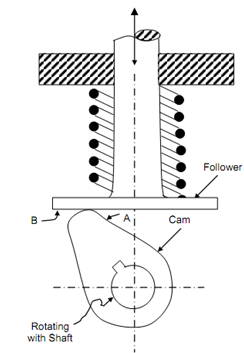 Thank you